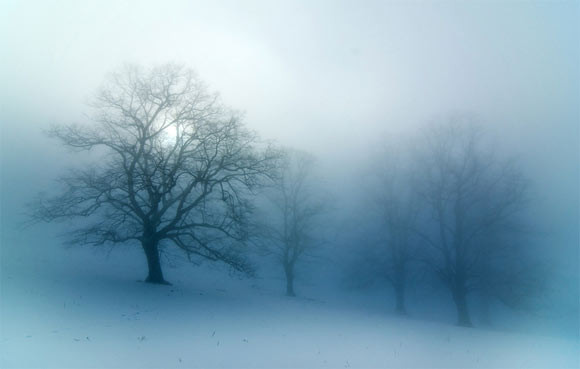 Великий мастер слова
Учитель русского языка и литературы 
Гамзалаалиева Аматулла Абдуллаевна
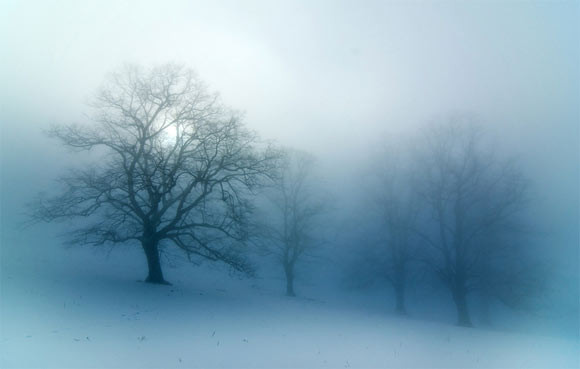 Утро туманное, утро седое,
Нивы печальные, снегом покрытые,
Нехотя вспомнишь и время былое,
Вспомнишь и лица, давно позабытые.

Вспомнишь обильные страстные речи,
Взгляды, так нежно, так жадно ловимые,
Первая встреча, последняя встреча,
Тихого голоса звуки любимые.
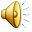 « Нет счастья вне Родины, каждый пускай корни в родную землю»                  И.С.Тургенев
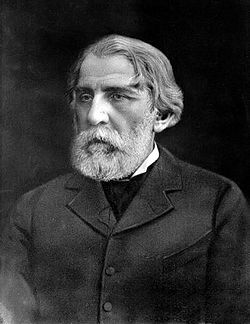 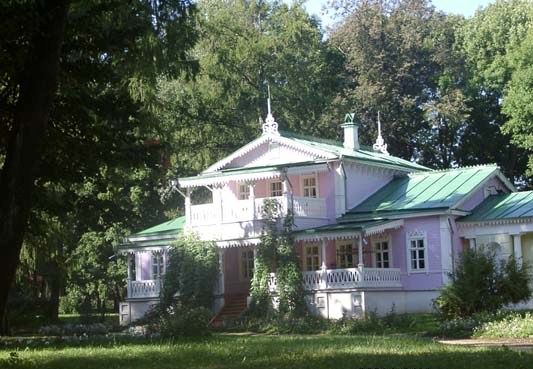 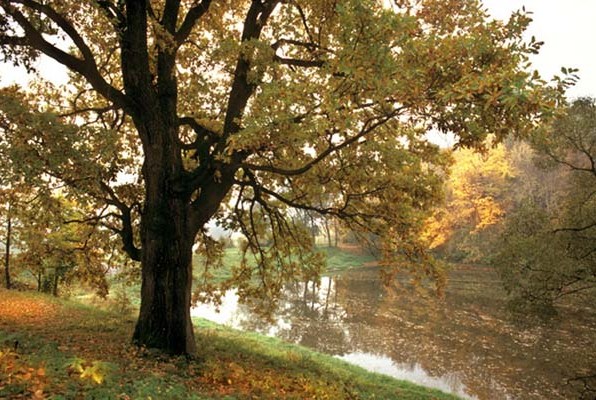 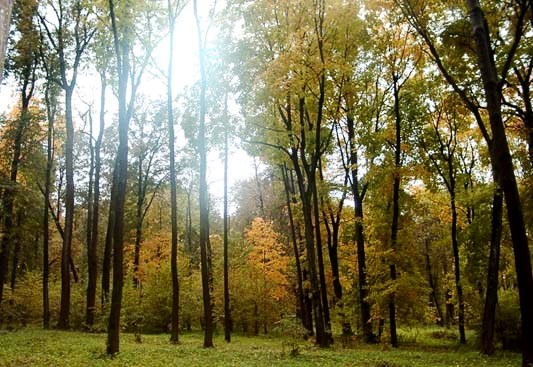 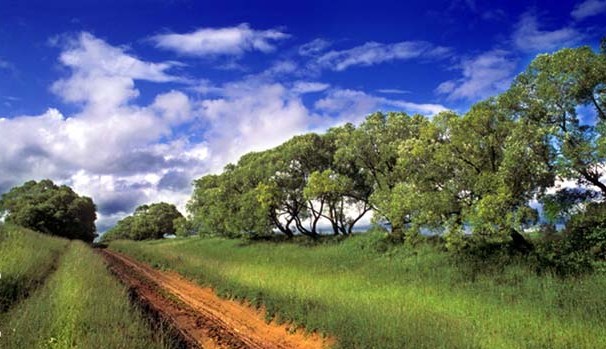 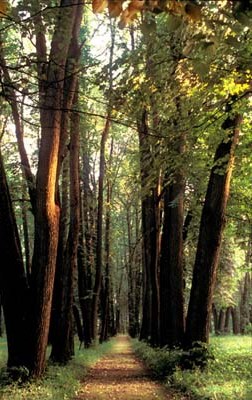 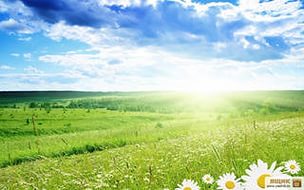 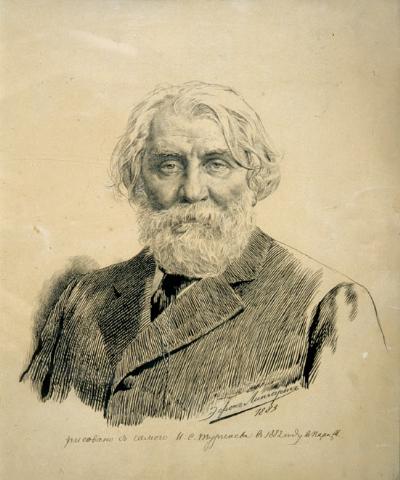 Стихотворения в прозе
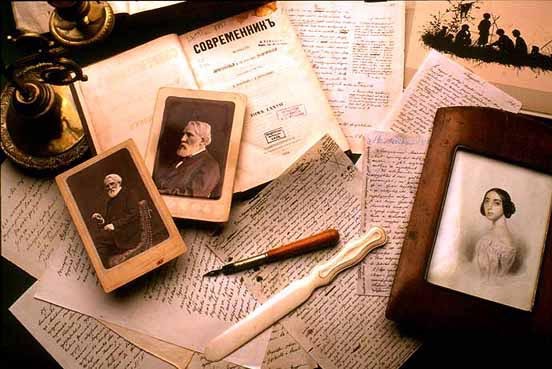 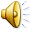 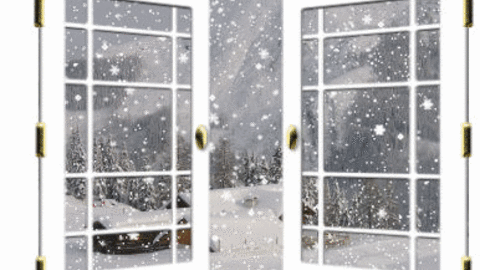 Теперь зима, мороз запушил стекла окон…
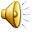 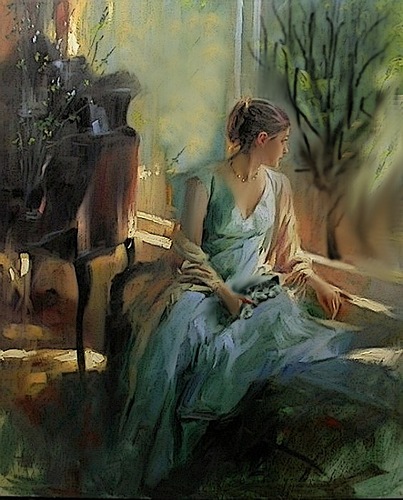 …а на окне, опершись на выпрямленную руку и склонив голову к плечу, сидит девушка…
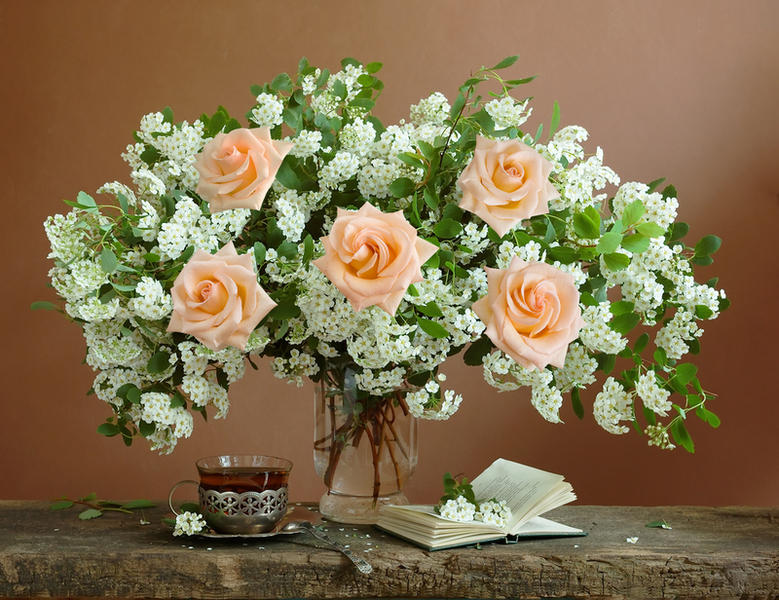 Как хороши, как свежи были розы…
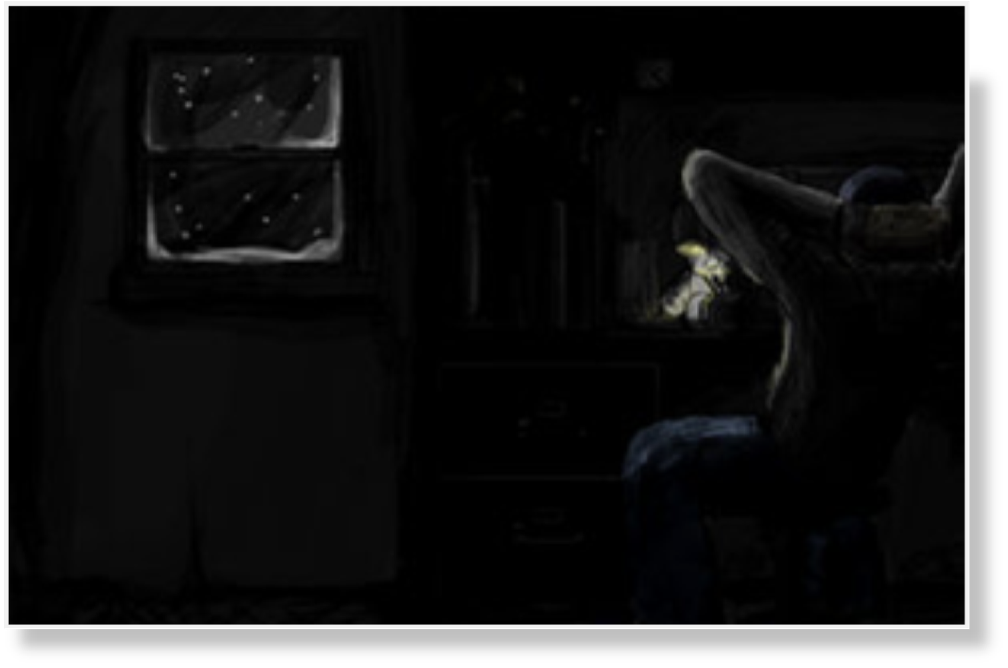 А в комнате всё темней да темней...
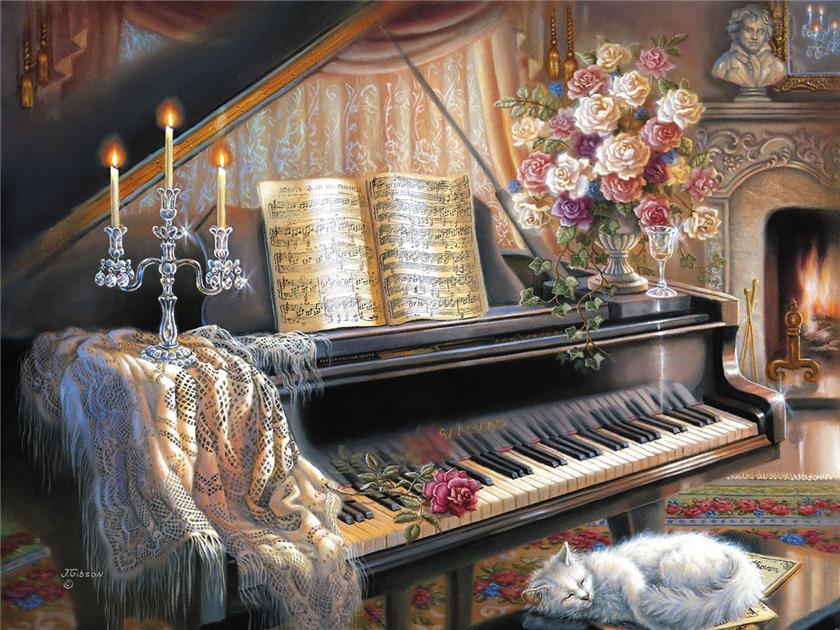 …и ланнеровский вальс не может заглушить воркотню патриархального самовара…
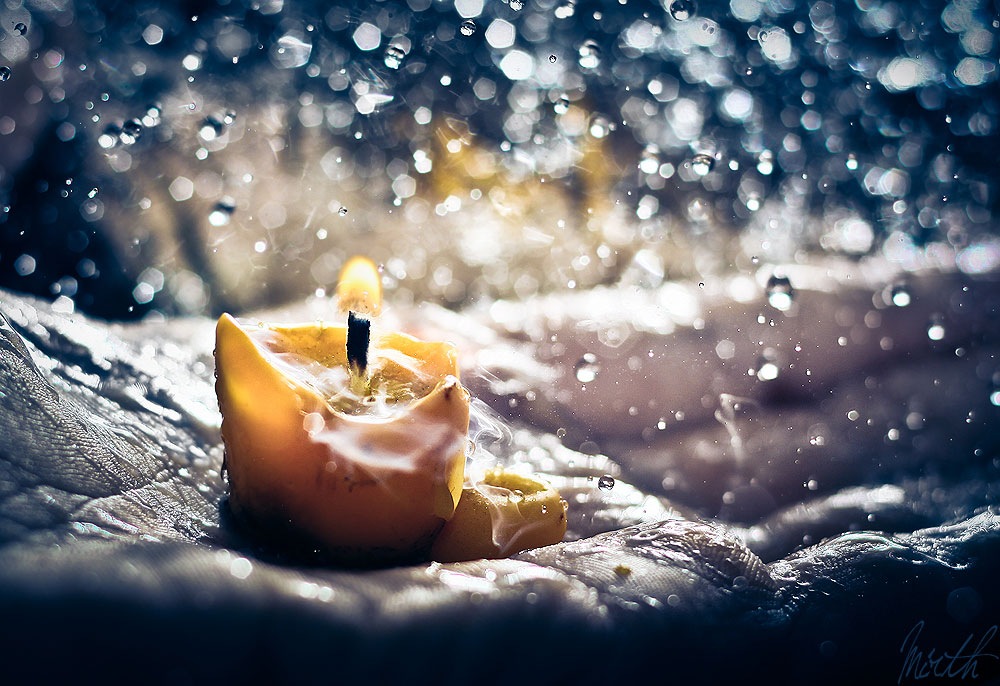 Свеча меркнет и гаснет...
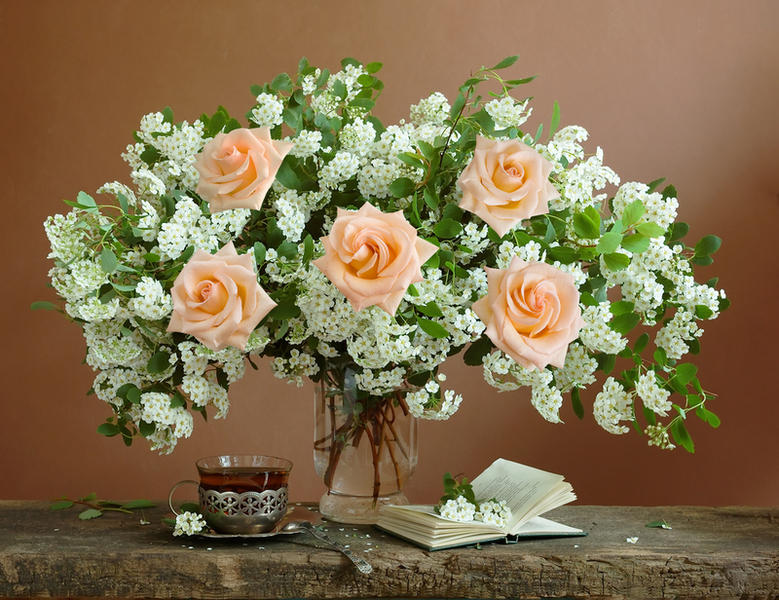 Как хороши, как свежи были розы…
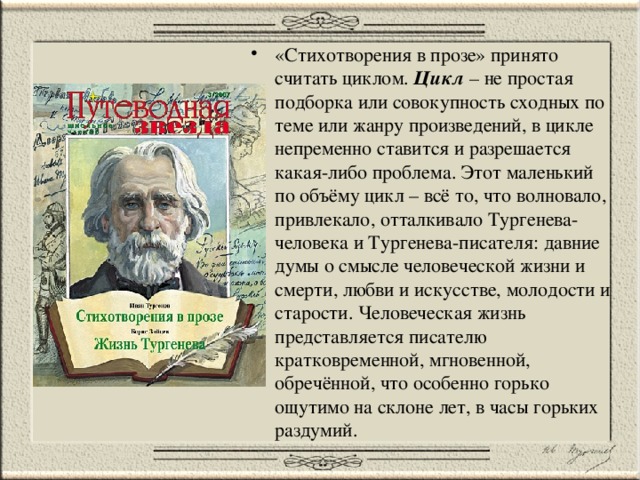 Работа в группах
Задание для 1 –ой группы
    В какой период жизни И.С.Тургенева  были написаны «Стихотворения в прозе»?
Задание  для 2-ой группы
     Где и когда были впервые опубликованы «Стихотворения в прозе»?
Задание для 3-ей группы
    Как назвал этот цикл произведений Тургенев? Кто и как переименовал их?
Задание для 4-ой группы
    Круг тем, затронутых в «стихотворениях в прозе» и жанры, в которых они написаны?
Задание  для 5-ой группы
     Определите  специфические черты, присущие  «стихотворениям в прозе».
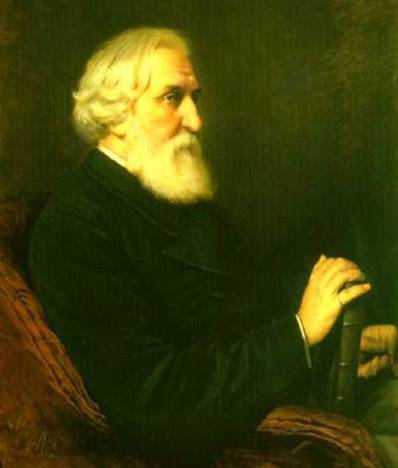 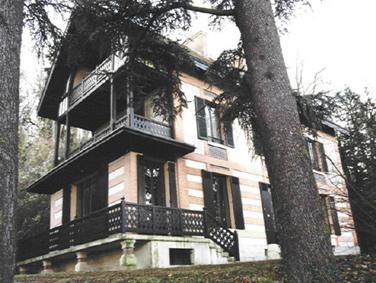 Дом И.С.Тургенева 
в Буживале
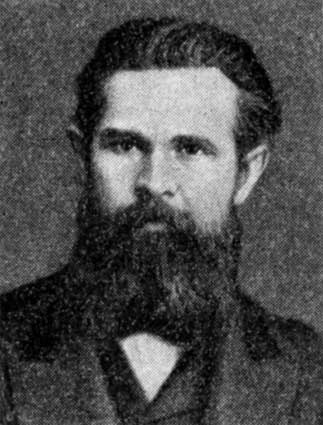 Стасюлевич
Михаил Максимович
(1826-1911),
Основатель и редактор журнала «Вестник Европы»
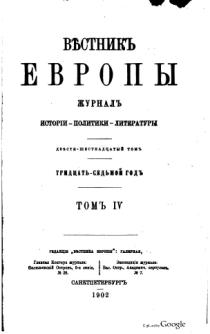 Название сборника
Posthuma» («Посмертное»)

«Senilia»  («Старческое»)

«Стихотворения в прозе»
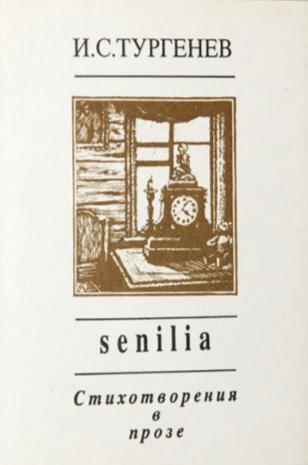 Жанровые разновидности 
стихотворений в прозе
Элегия
Монолог
Видение
Послание
Некролог
Сказка 
Сатира
Легенда
Диалог
Сон
Признаки стихотворения в прозе
небольшой объем;
- повышенная эмоциональность стиля;
- образность;
- прозаический ритм;
- отсутствие рифмы.
Стихотворение в прозе – 
лирическое произведение 
в прозаической форме.
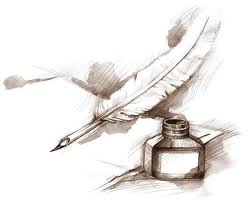 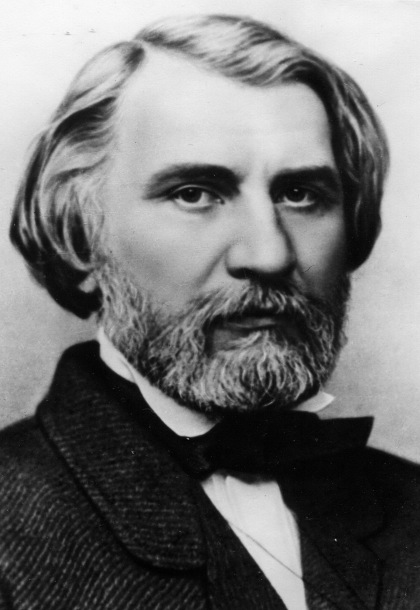 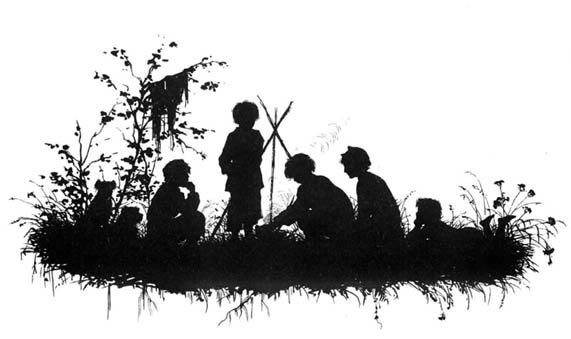 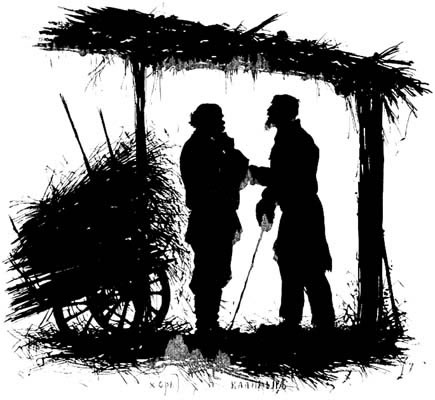 ПЯТЬ
                                                              ДУБ
                                                                 РУССКИЙ ЯЗЫК
                                                       ПОРОГ
                                                       ЭПИТЕТ
                                                        ВЕСТНИК ЕВРОПЫ
                                                               ГЕРАСИМ   
                                                            ПАВЛУША
Закрыта книга…Белые страницы,
 Сомкнувшись накрепко, не шелестят, 
 Но мысли, как встревоженные птицы,
 Куда-то вдаль без устали летят.
 Свое волнение в душе не скрою,
Вновь образы из памяти зову,
И светлый мир тургеневских героев
Встает передо мною наяву.
Героев радости и огорченья,
Боль отреченья и любви слова.
Здесь в каждой строчке есть свое значенье.
Рождает мысли каждая глава.
Жизнь тороплива, не стоит на месте,
Мир переменчив каждый день и час,
Но вечные вопросы долга, чести,
Любви, добра всегда тревожат нас
 И я страницу открываю снова,
 Вновь вчитываюсь в строчки, не спеша.
 И в светлый мир тургеневского слова
Погружена опять душа моя …
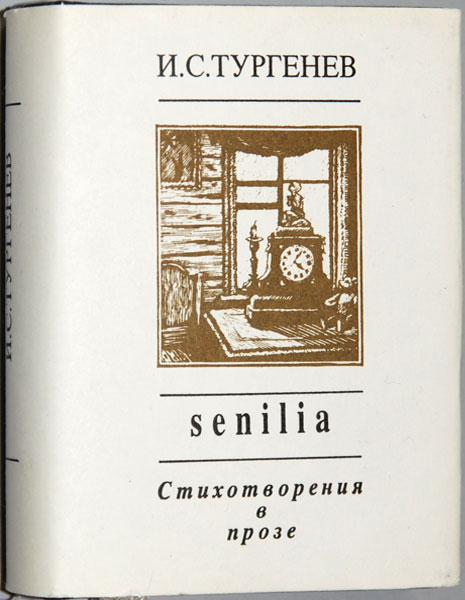